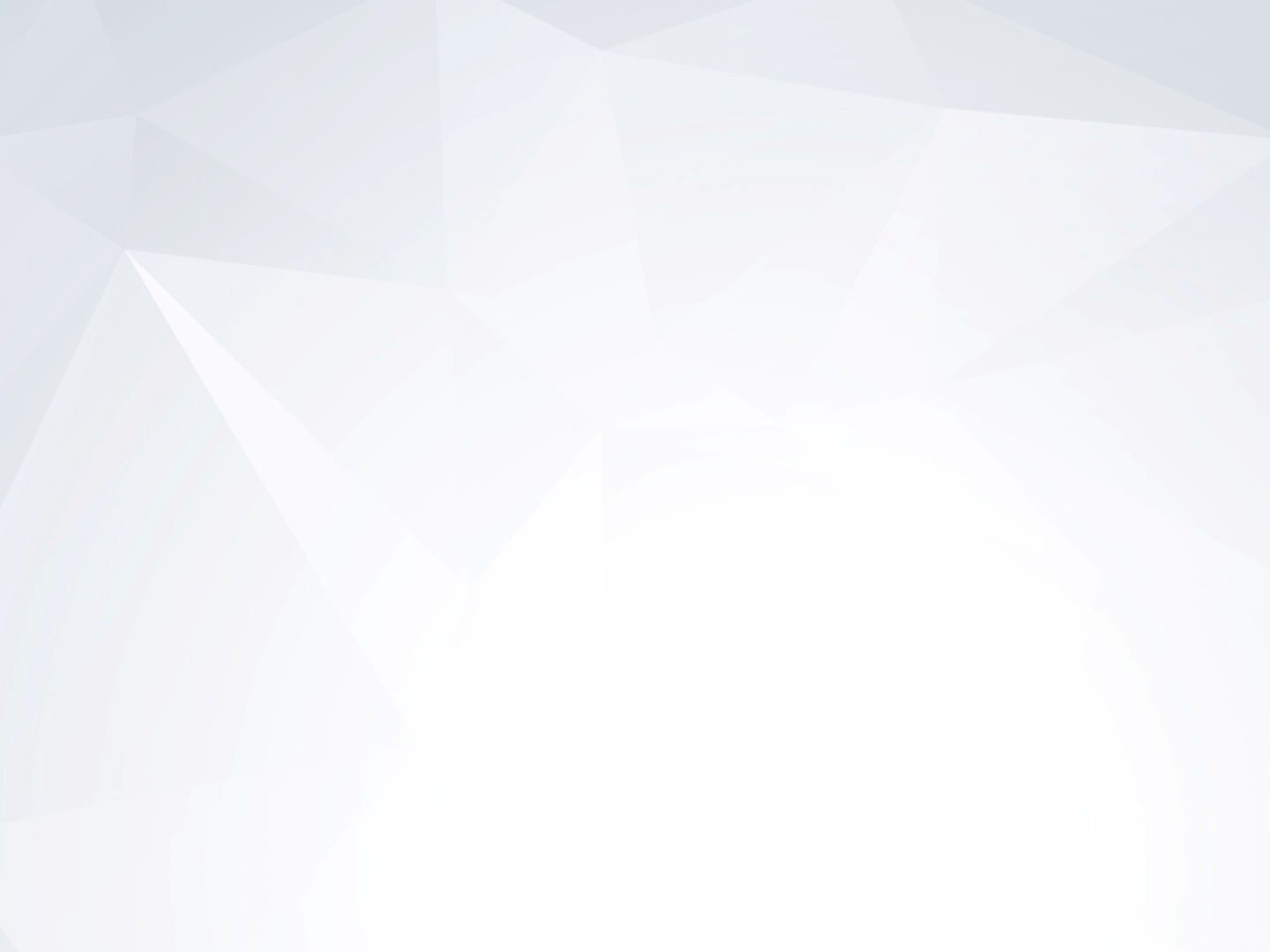 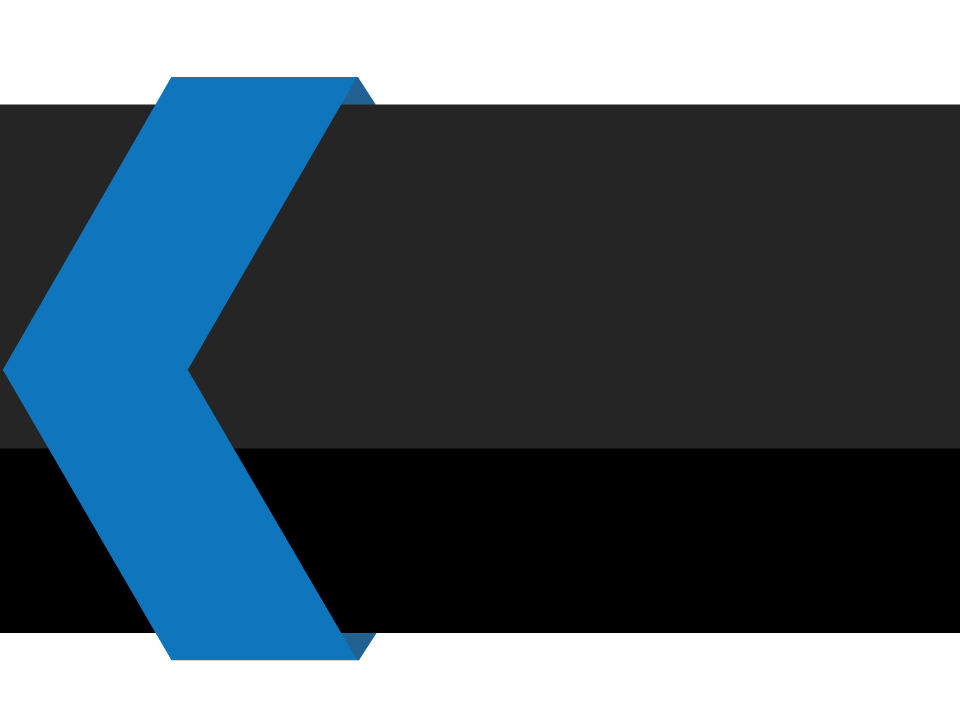 The Improvement and Changes of Peer Review Mechanism in New Cycle Program Accreditation in Taiwan
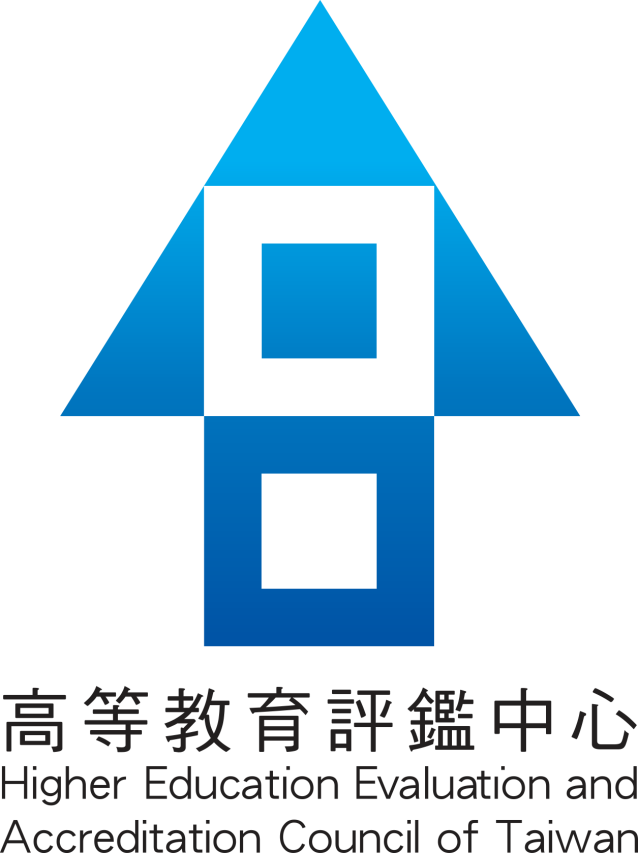 Presented by Dr. Jackson Chun-Chi Chih

29th March, 2019
Associate Research Fellow of 
Higher Education Evaluation and Accreditation Council of Taiwan (HEEACT)
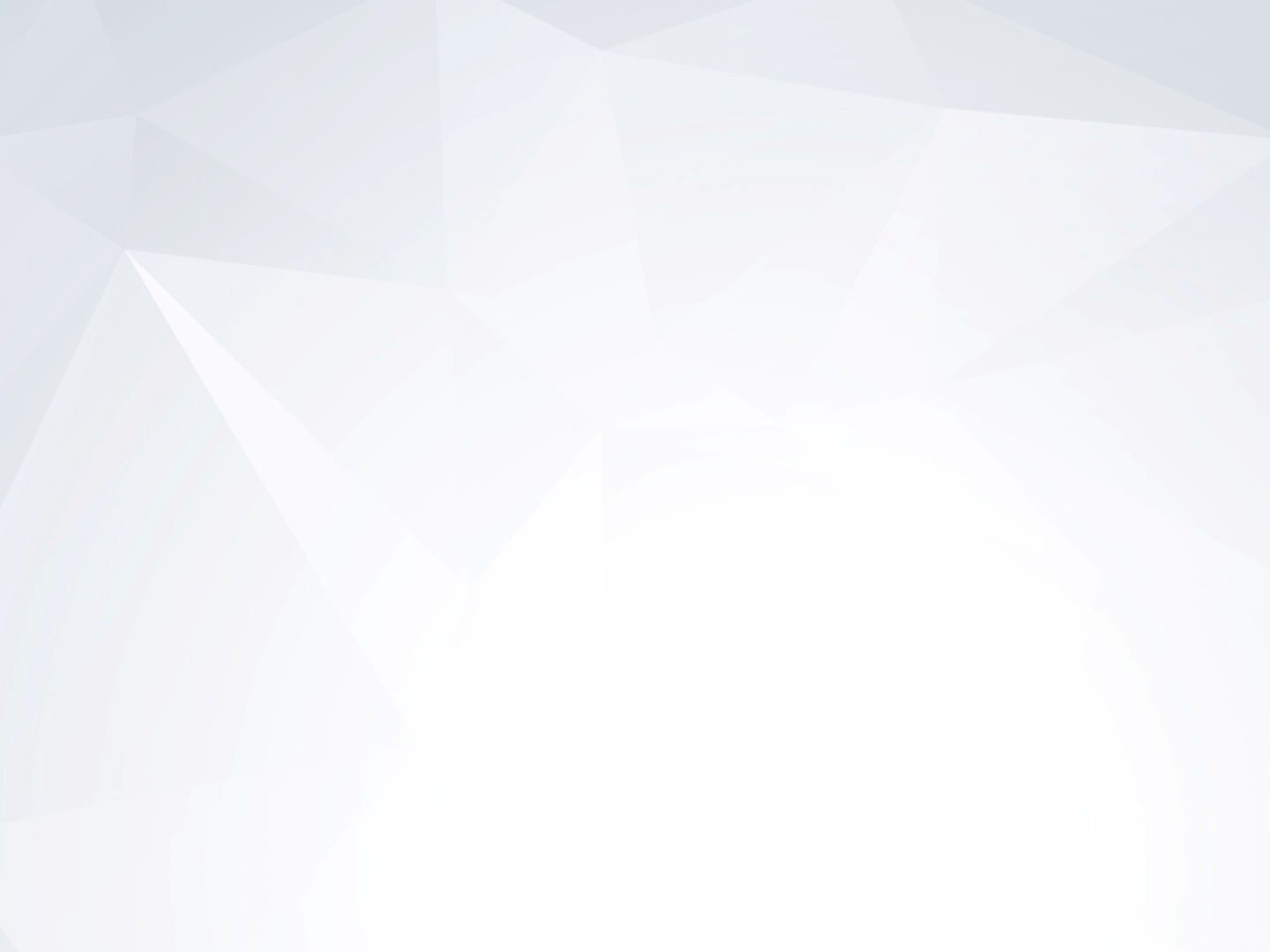 2
Outline of Presentation
Introduction of Peer Review and its Mechanism
What is peer and peer review?
Why we need peer review mechanism?
Improvement and Changes of peer review mechanism in Taiwan
Conclusion
© 2019 Higher Education Evaluation and Accreditation Council of Taiwan, HEEACT
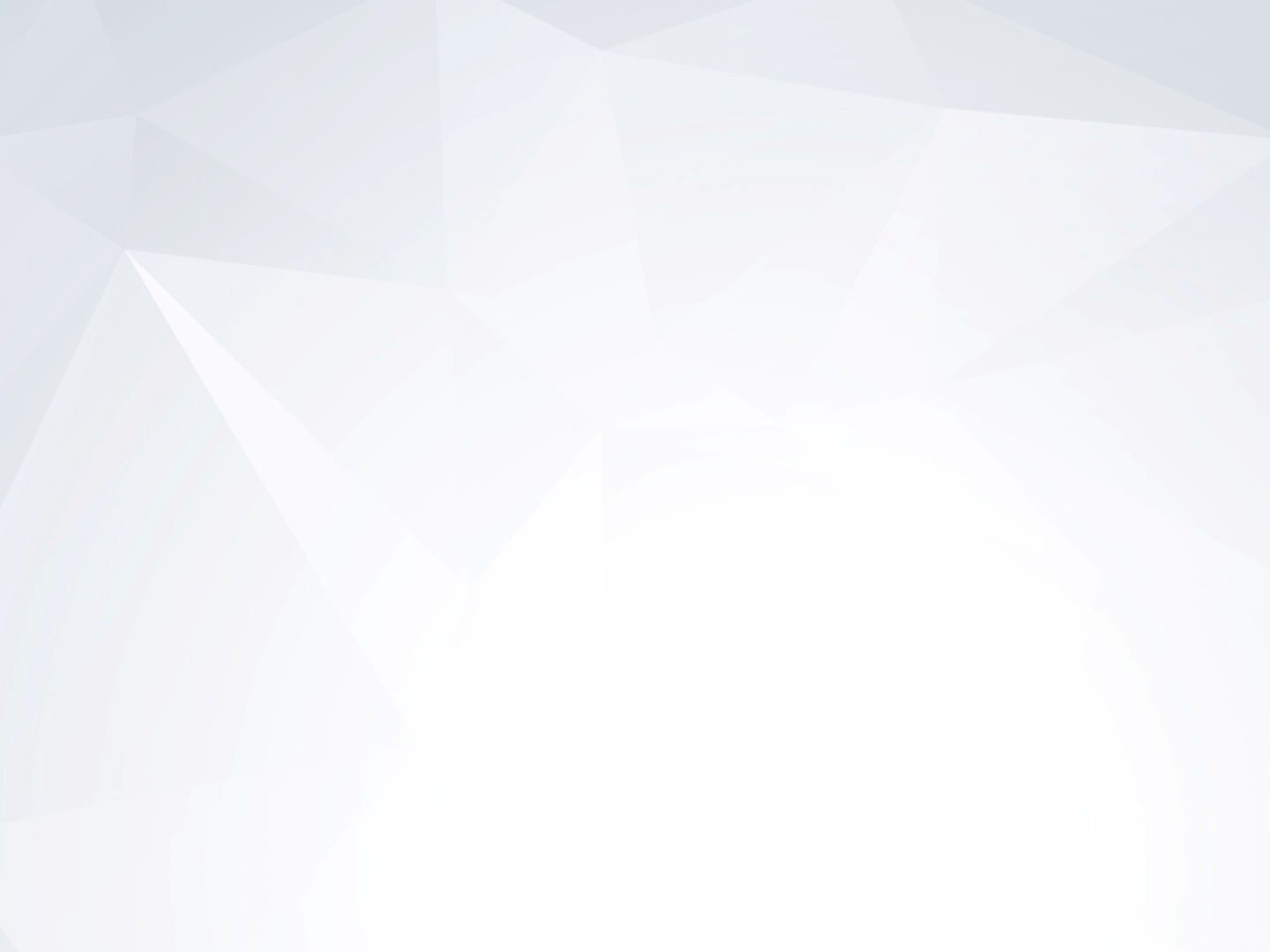 I
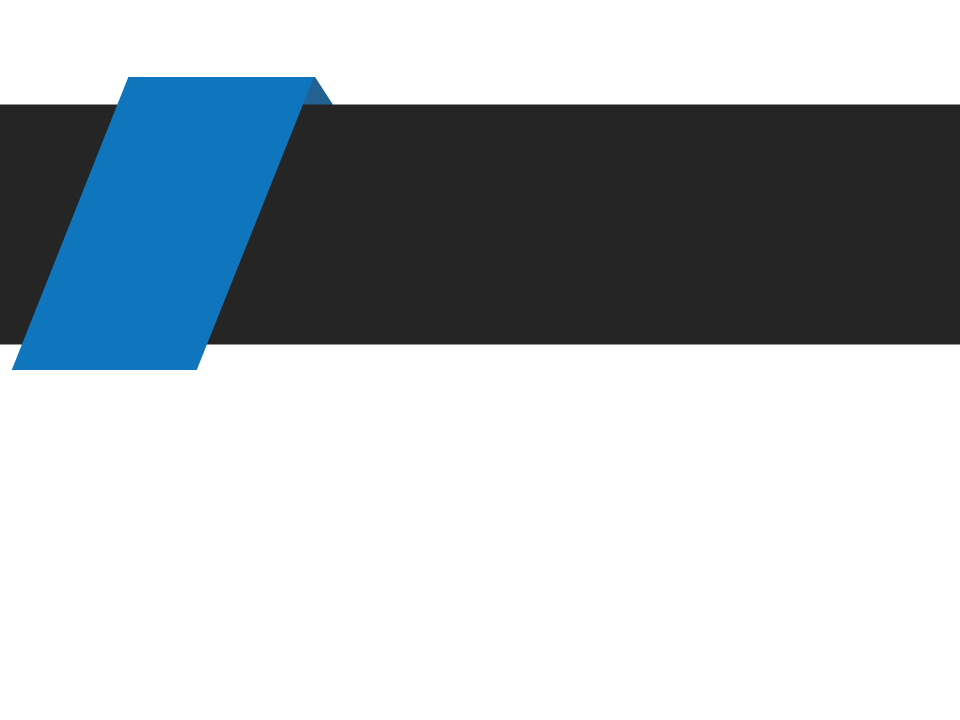 Introduction of Peer Review and its Mechanism
4
Introduction
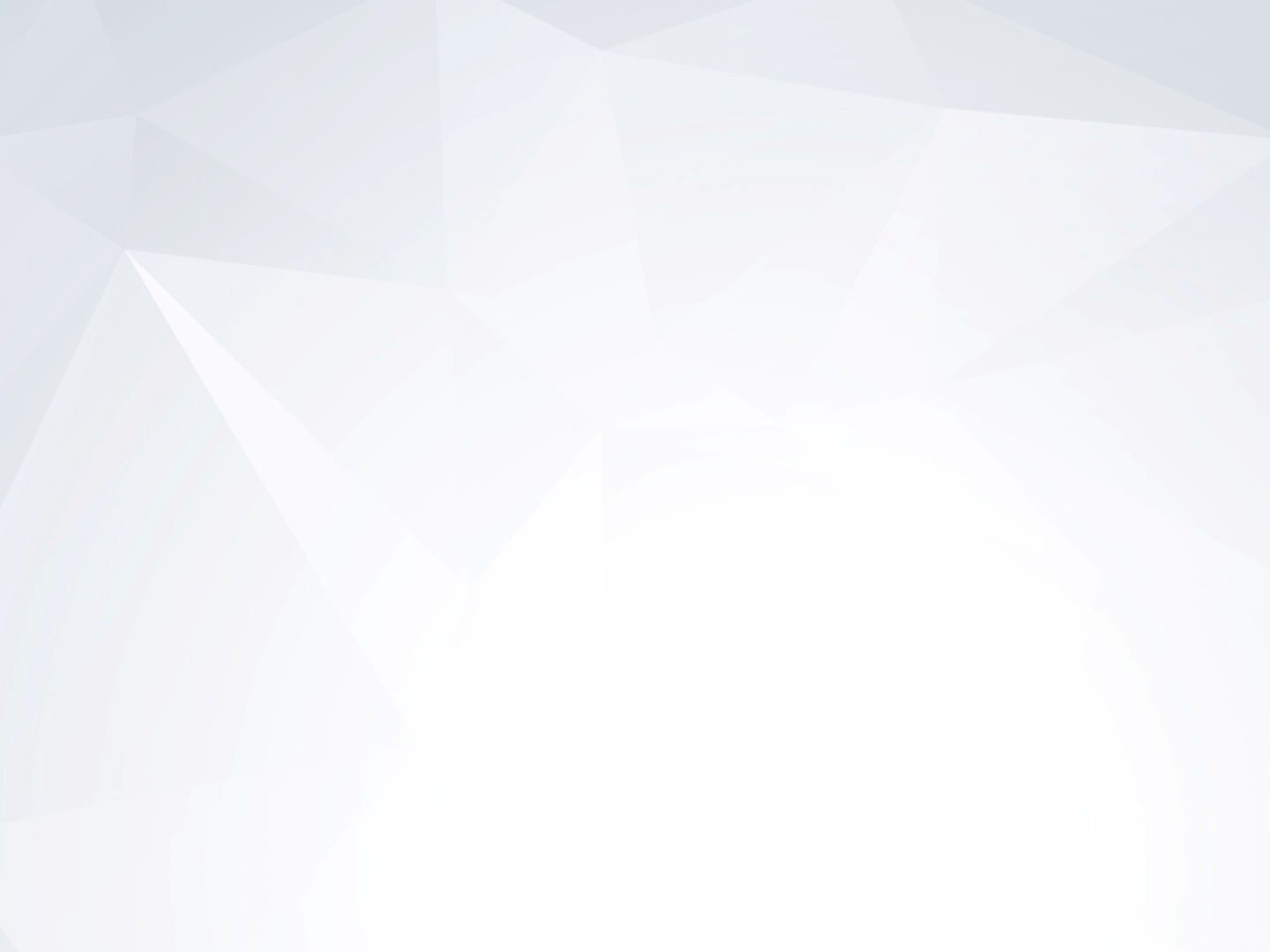 Self evaluation combined with the external evaluation 
model based on peer review is an internationally 
recognized quality assurance method for higher 
education
 
the performance of peer reviewers is the key factor to 
the success and reliability of higher education 
evaluation.
© 2019 Higher Education Evaluation and Accreditation Council of Taiwan, HEEACT
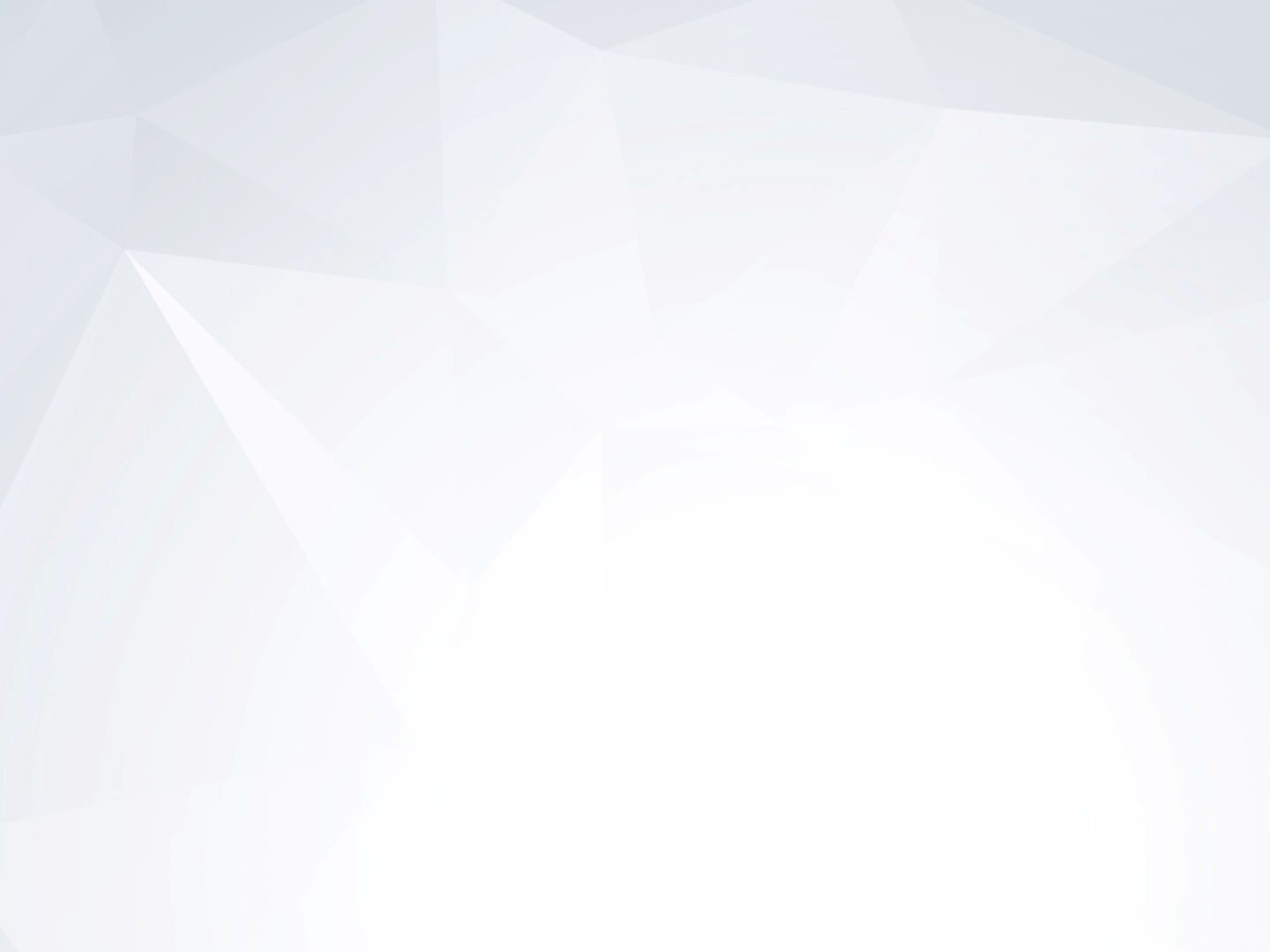 5
What is peer and peer review?
Peer, in the context of quality in higher education, is a person who understands the context in which a quality review is being undertaken and is able to contribute to the process. 
Peer review is the process of evaluating the provision, work process, or output of an individual or collective operating in the same milieu as the reviewer(s).
© 2019 Higher Education Evaluation and Accreditation Council of Taiwan, HEEACT
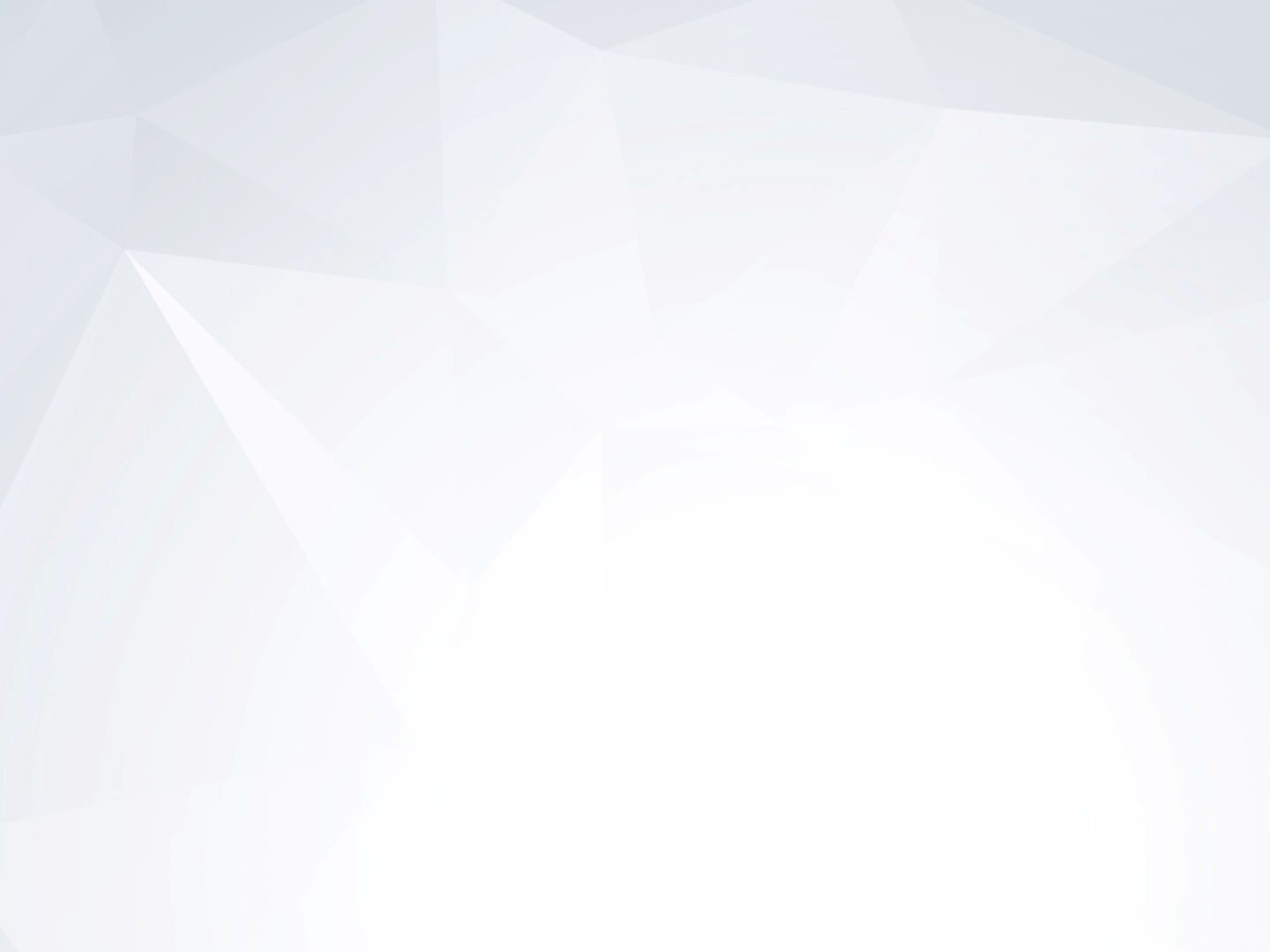 6
Why we need peer review mechanism?
Quality control ,error detection system and advancing quality in this field are quality assurance agencies need peer reviewers to do in a objective manner. 
The main model of higher education quality assurance nowadays implies peer review mechanism to play a very important role to validate and be a quality gatekeeper.
In short, peer reviewer plays a validity conformer
    and an insight giver.
© 2019 Higher Education Evaluation and Accreditation Council of Taiwan, HEEACT
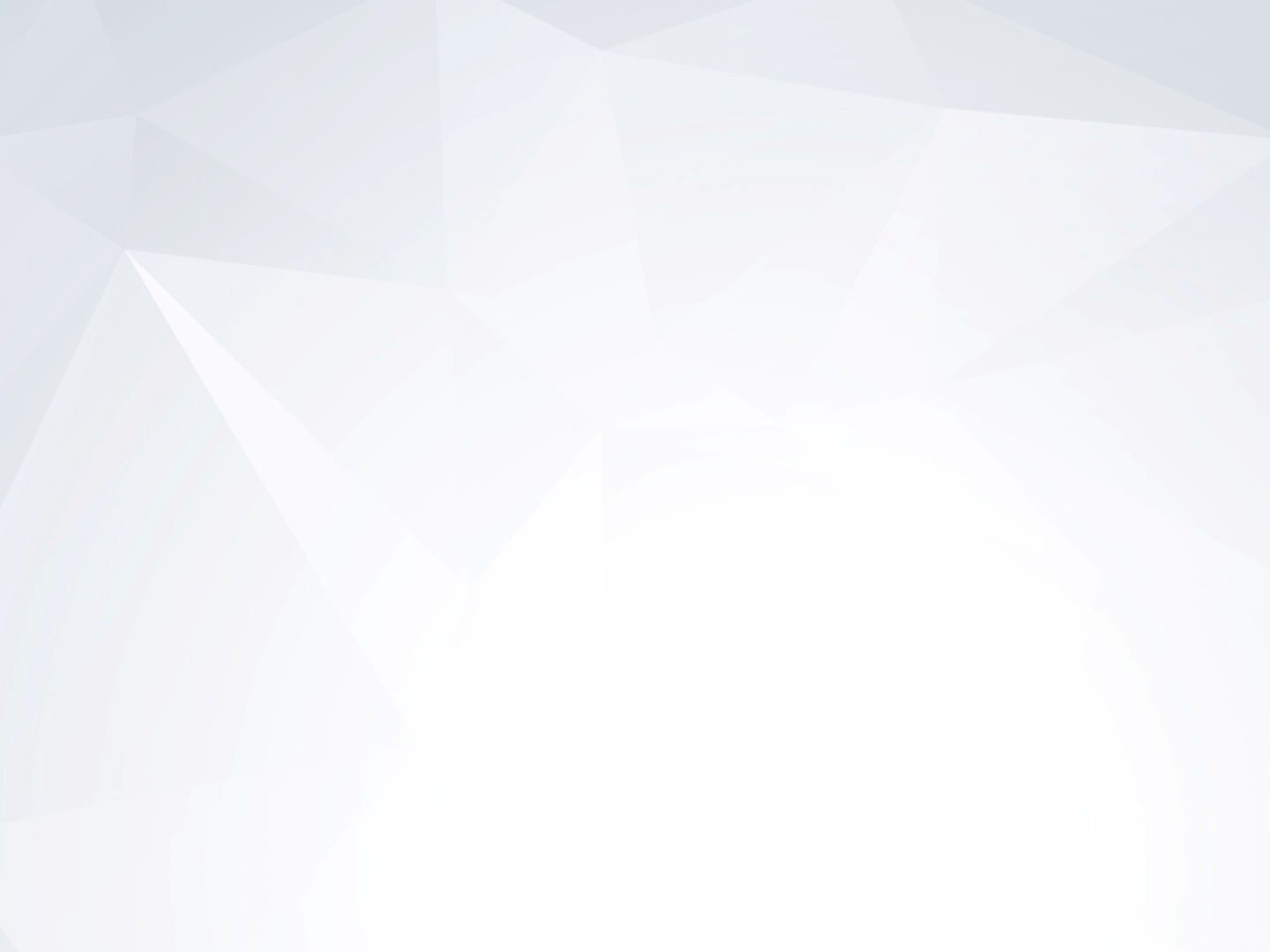 II
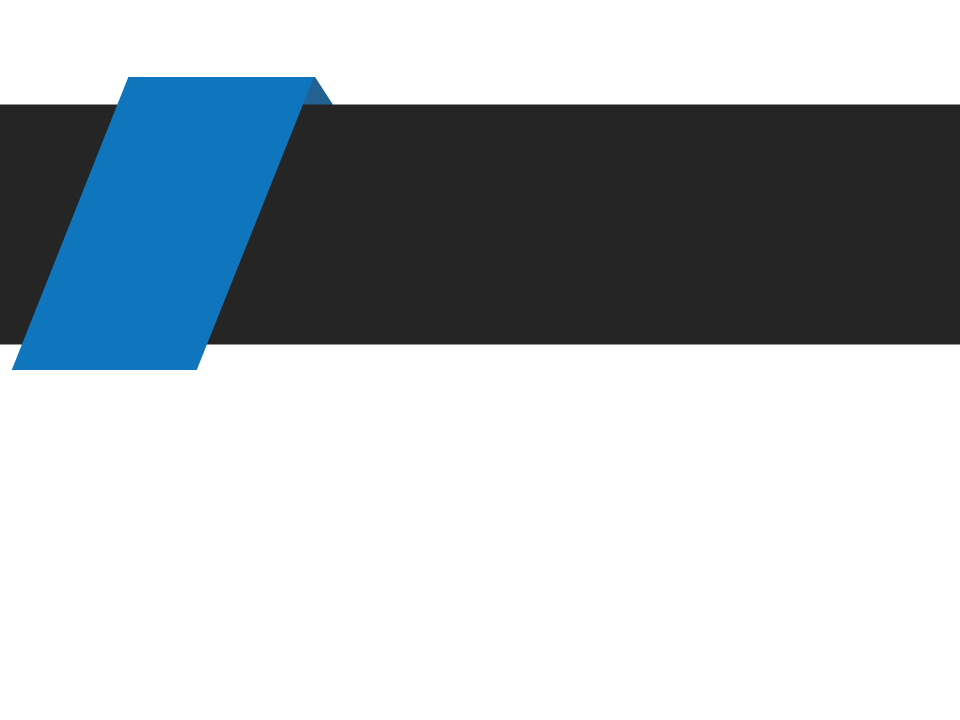 Improvement and Changes of Peer Review Mechanism in Taiwan
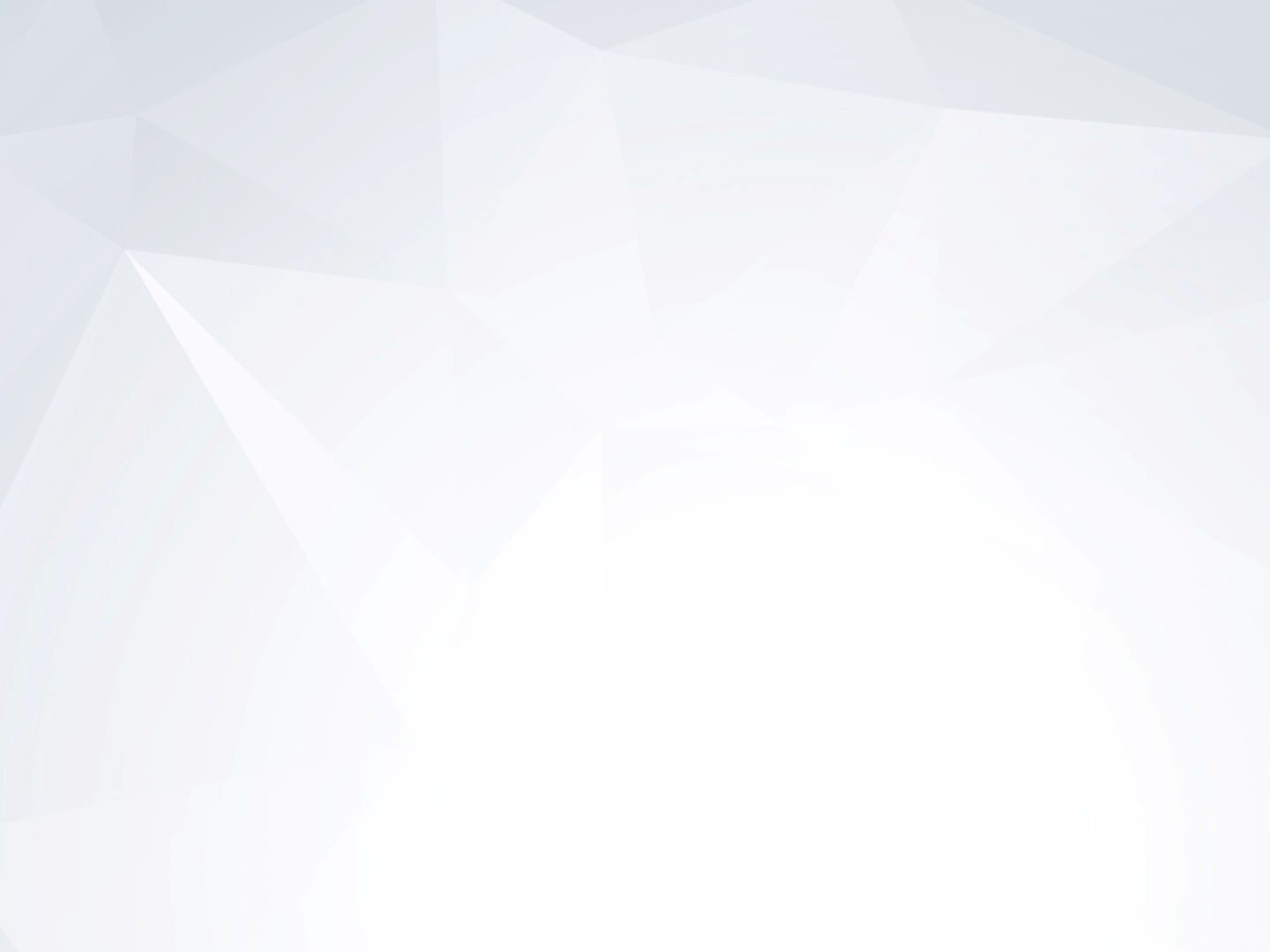 8
What forces us to improve?
Two main reasons, one is complaints from the universities, the other is the change of government’s program evaluation policy.  
1.The main complaints are as below: 
The reviewers are unfair and objective
The reviewers don’t do their job well, especially unread the self evaluation report.  
The violation of the evaluation ethics
Lack of experienced and trained reviewers and the reviewer training needs to be indeed implemented.
© 2019 Higher Education Evaluation and Accreditation Council of Taiwan, HEEACT
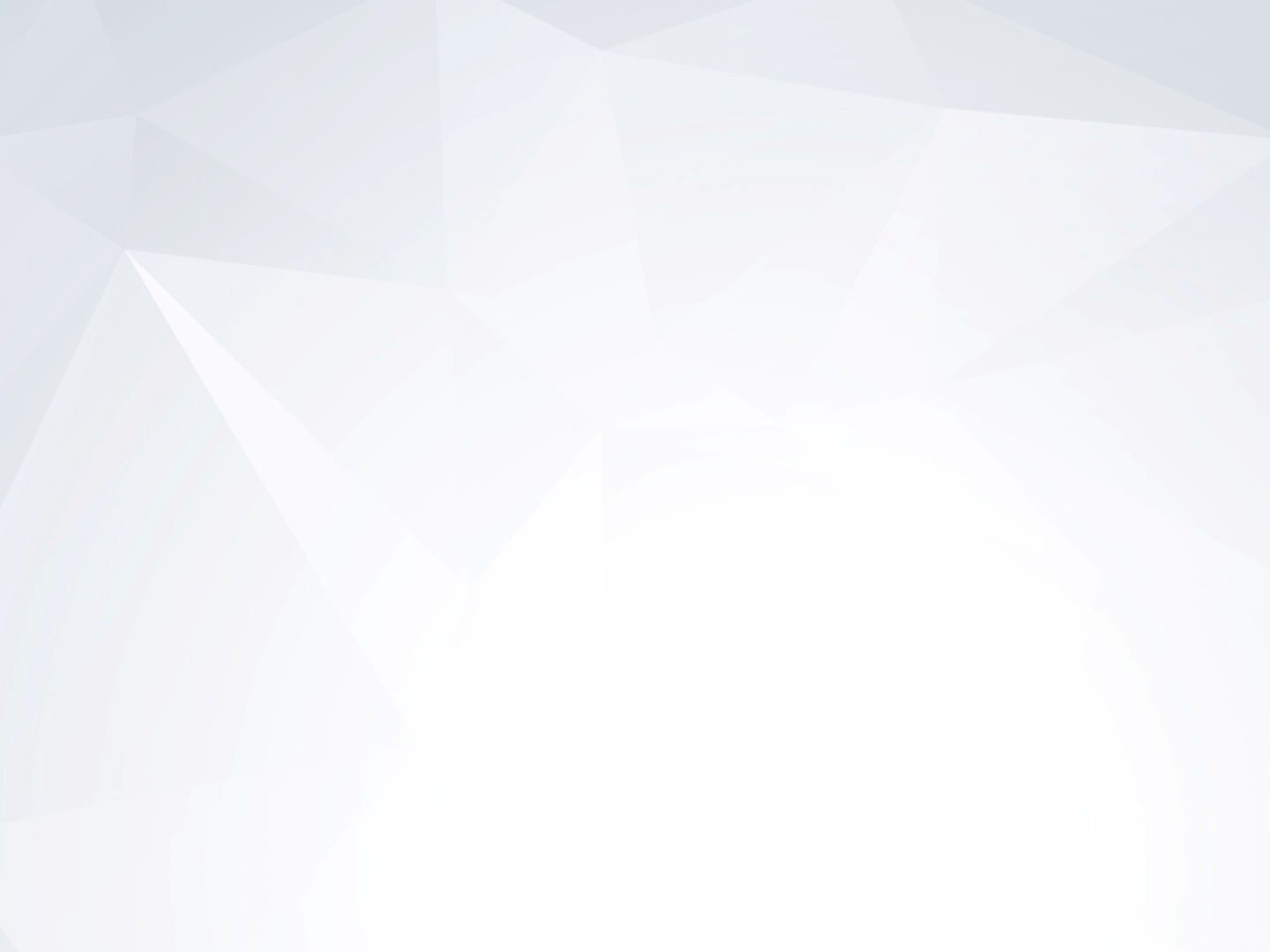 9
What forces us to improve?(II)
2. The program evaluation policy has been changed
our government changed the program evaluation
   policy from compulsory to voluntary in 2017 and it 
   gives the QA agencies flexibilities to do the program 
  evaluation.
- HEEACT can make suitable changes to recruit peer reviewers, to regulate more about the quality of reviewer’s work, to help programs more before they apply our QA plans.
© 2019 Higher Education Evaluation and Accreditation Council of Taiwan, HEEACT
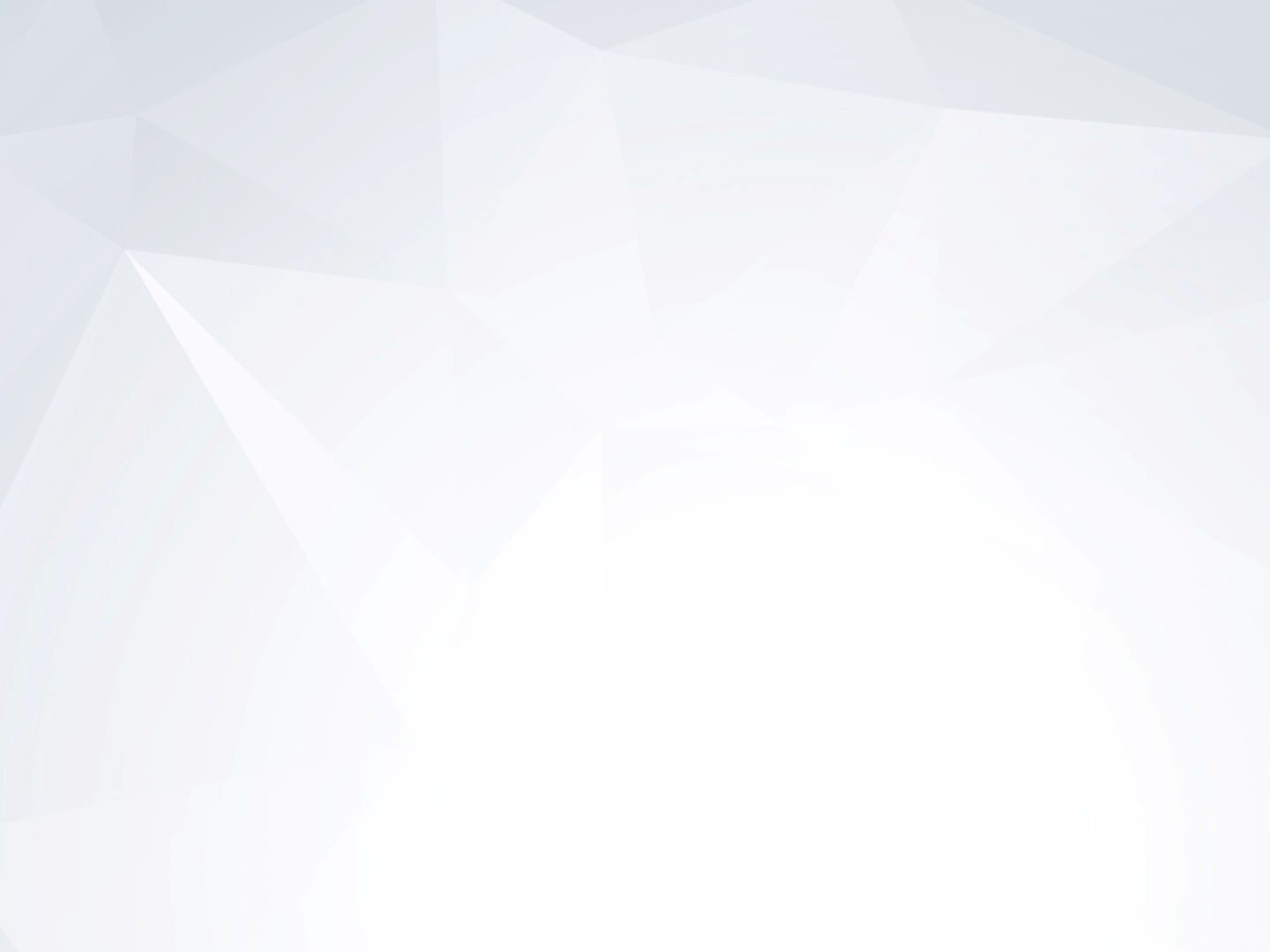 Comparison of two cycle Peer Review Mechanisms
10
© 2019 Higher Education Evaluation and Accreditation Council of Taiwan, HEEACT
11
Comparison of two cycle Peer Review mechanism
© 2019 Higher Education Evaluation and Accreditation Council of Taiwan, HEEACT
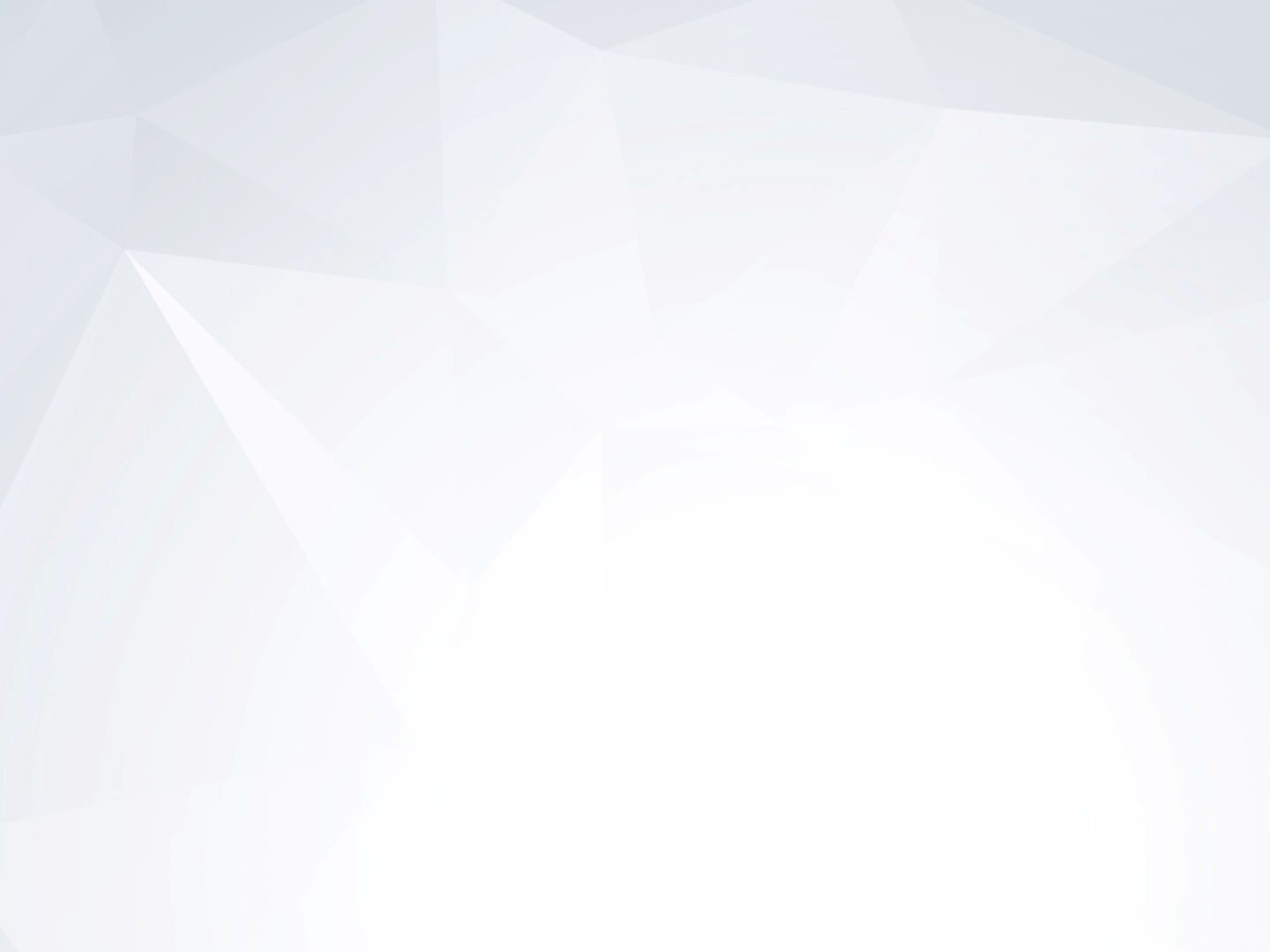 12
3 Viewpoints to  Share
※ The QA agencies must regulate and help peer reviewers responsible for their duties and roles.

※The QA agencies must reduce the evaluation administrative loadings and strive for evidence-based quality of program

※The relationship between  QA agencies and the evaluated program is  more like a partner than a regulator.
© 2019 Higher Education Evaluation and Accreditation Council of Taiwan, HEEACT
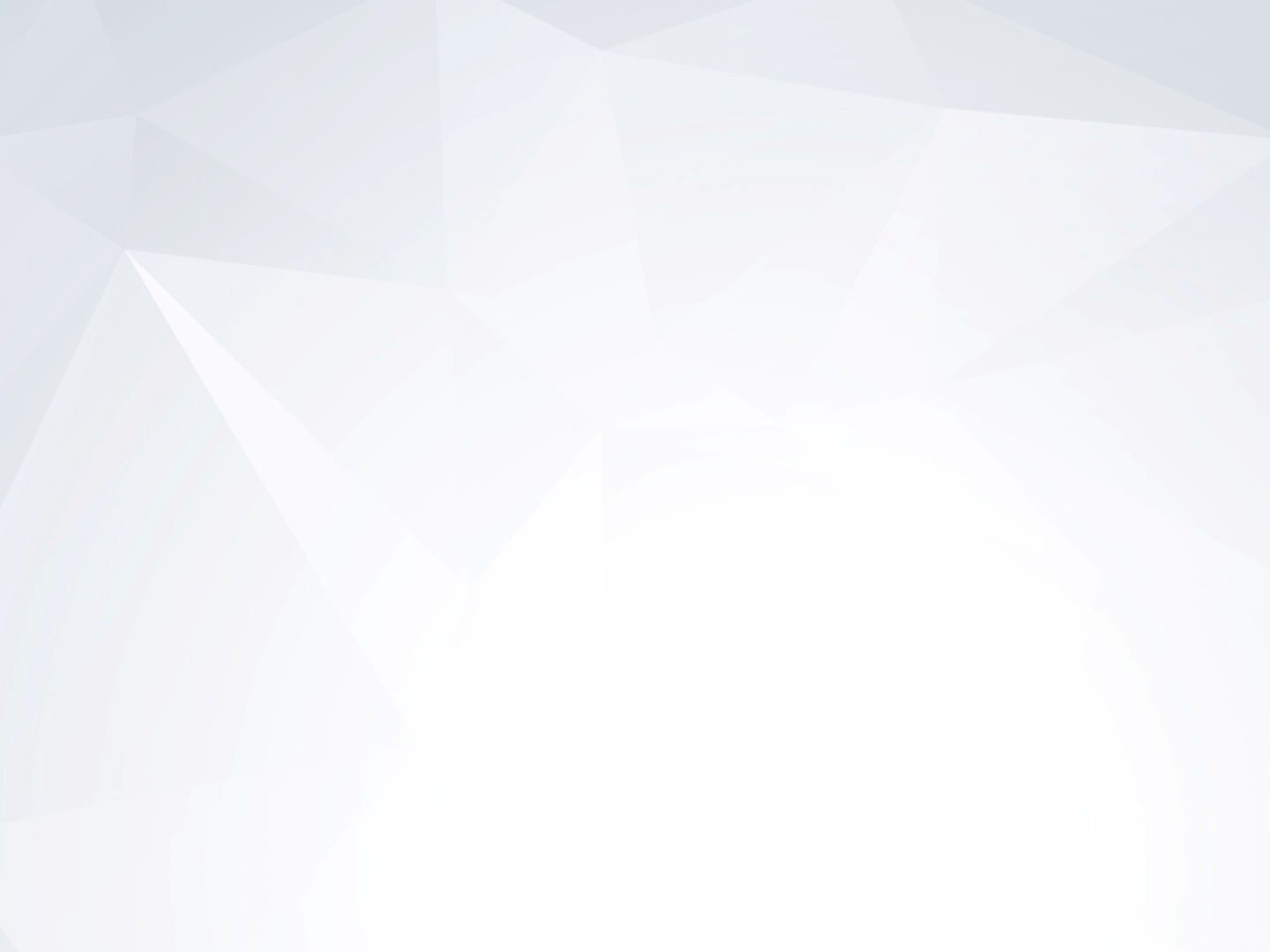 13
Conclusion
Peer review mechanism has become the key success factor of higher education quality assurance nowadays. Professionalism is the main reasons quality assurance agencies imply peer review mechanism. 

How to make this mechanism work and success is the quality assurance agencies’ responsibilities and professionalism.
© 2019 Higher Education Evaluation and Accreditation Council of Taiwan, HEEACT
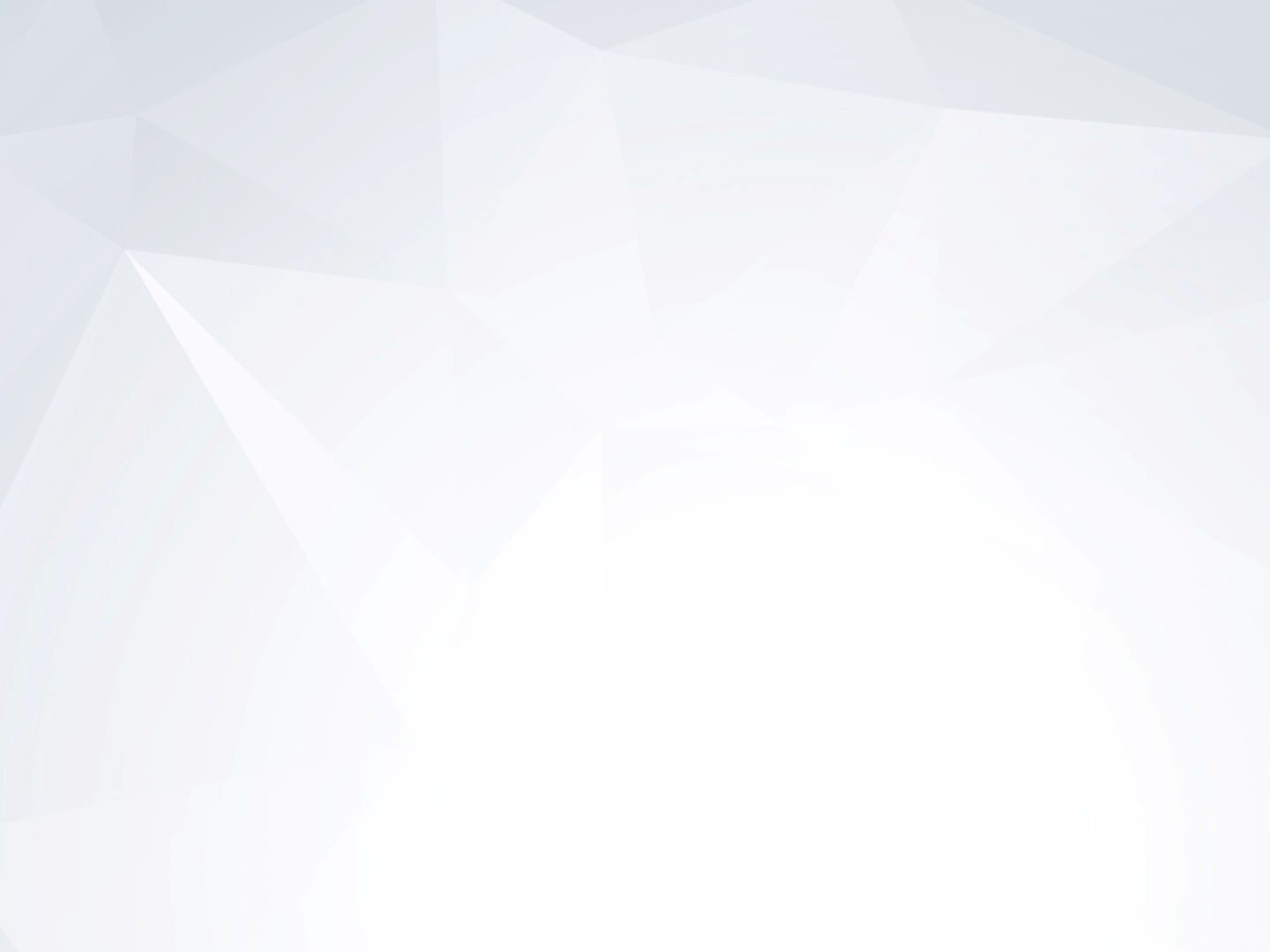 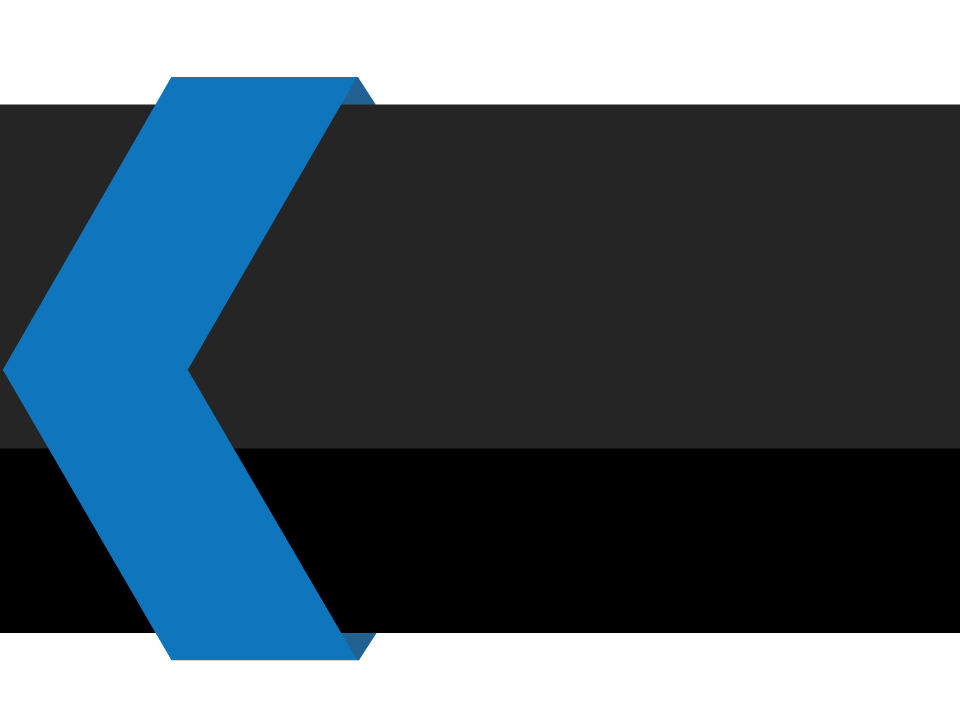 Thank you for your attention!!!
Higher Education Evaluation & Accreditation Council of Taiwan (HEEACT)